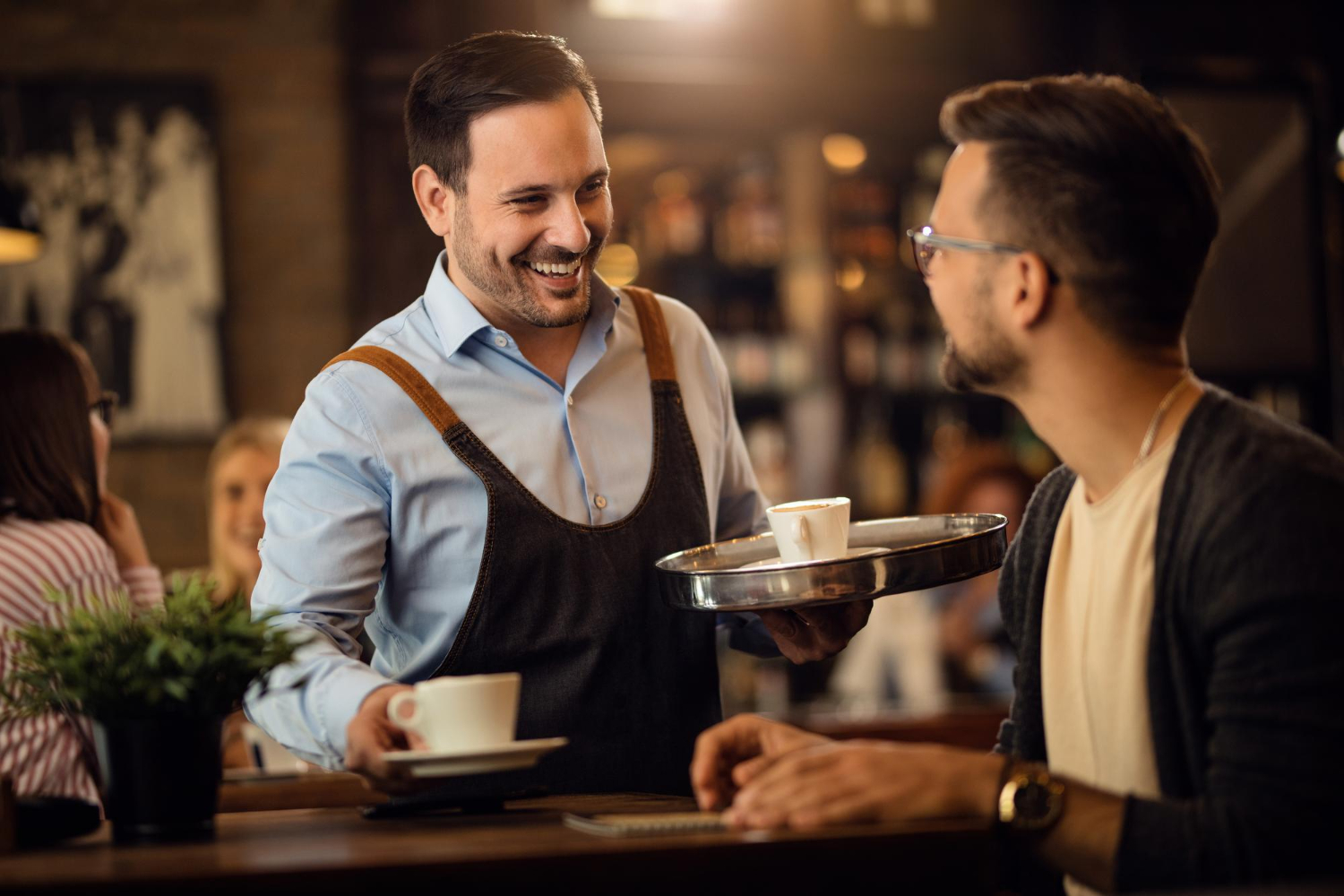 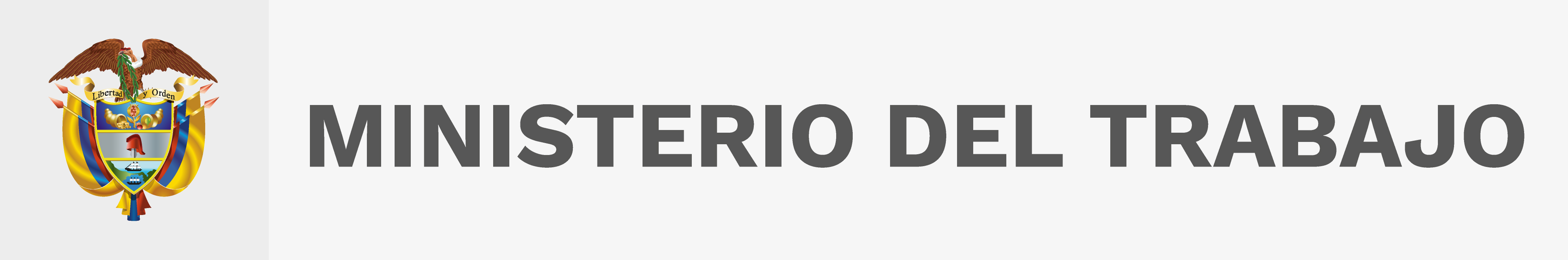 National Qualifications System:
Qualifications for employability, productivity, and decent work.

National Qualifications Framework
Buenos Aires, May 4-5, 2023
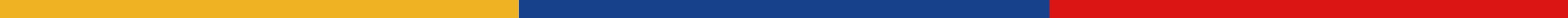 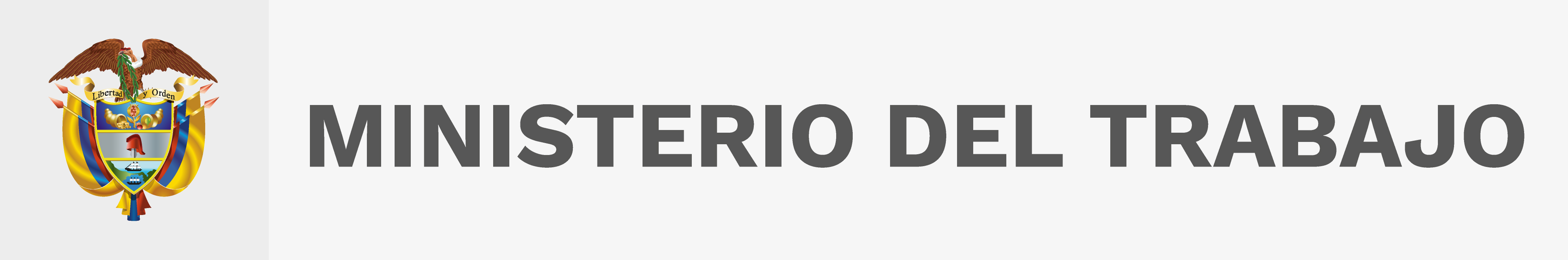 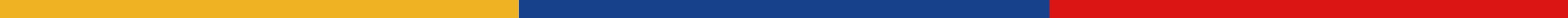 National Qualifications System
National Qualifications Framework
Decree 1649 of 2021
Competence Assessment and Certification Subsystem
Decrees 946 and 947 of 2022.
Training Subsystem for Work and its Quality Assurance
Decree 1650 of 2021
It is defined as a set of policies, instruments, components and processes necessary to align education and training with the social and productive needs of the country, and that promotes the recognition of learning, the personal and professional development of citizens, the labor insertion or reintegration and productive development of the country.
National Qualifications System
Competence Standardization Subsystem
Decree 945 of 2022
Educational and Training Mobility Scheme
SNC Information Platform
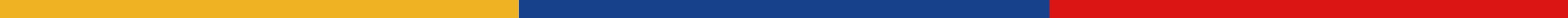 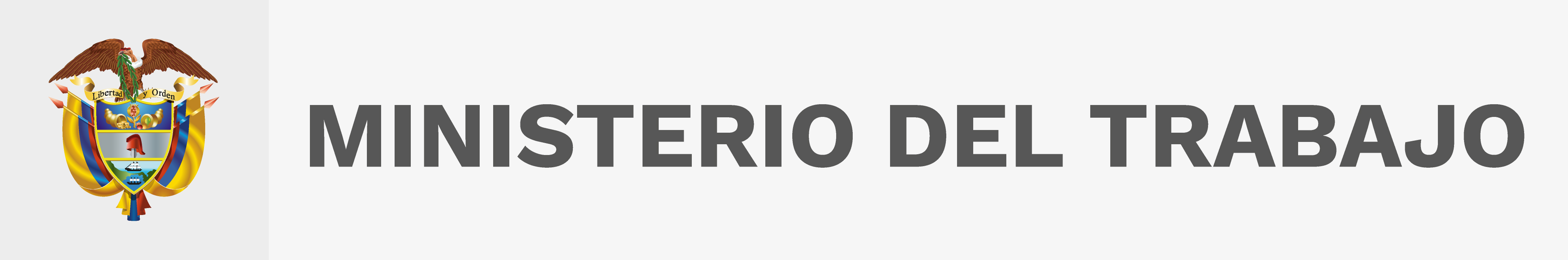 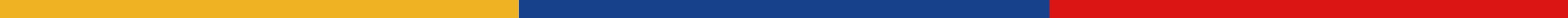 The 3 Qualification Tracks of the SNC
EDUCATION
RECOGNITION OF
PREVIOUS LEARNING
DEVELOPMENT FOR WORK
Track
The Learning Results that a person obtains upon completing and approving a formal education or ETDH program, designed using the Sectoral Qualifications Catalogs as a reference and according to the levels of the MNC, are acquired and recognized.
Learning obtained throughout life by a person is recognized, regardless of where, when and how they were acquired. Recognition will be granted through competency evaluation and certification processes or other mechanisms, taking the SNC Learning Results as a reference.
The Learning Results that a person obtains upon completing and approving a FT program designed using the Sectoral Qualifications Catalogs as a reference, following the guidelines of the SNC and in accordance with the levels of the MNC, are acquired and recognized.
Characteristics
Preschool, Basic, Middle and Higher (U and TyT)
Access and mobility throught education, training and work
Work Training
Drives to
Certificates of Competences and Qualifications
Titles
Certificates
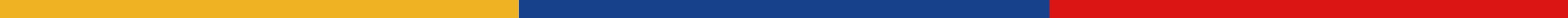 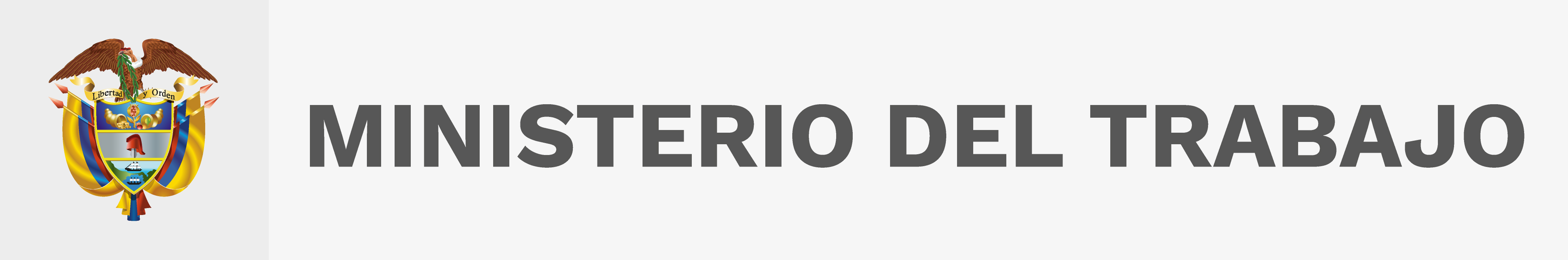 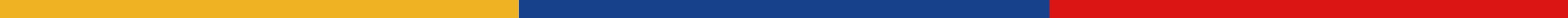 Development of MNC in Colombia
The MNC of Colombia is currently being implemented.
Consolidation as a State policy
At the international level, the following actions stand out:

Recommendation 195, on the development of human resources – ILO, 2004.
Recommendation on Technical and Vocational Education and Training (TVET) - UNESCO, 2015.
2030 Agenda for Sustainable Development, UN General Assembly - UN, 2015.
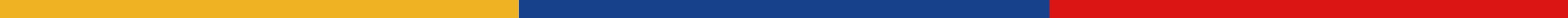 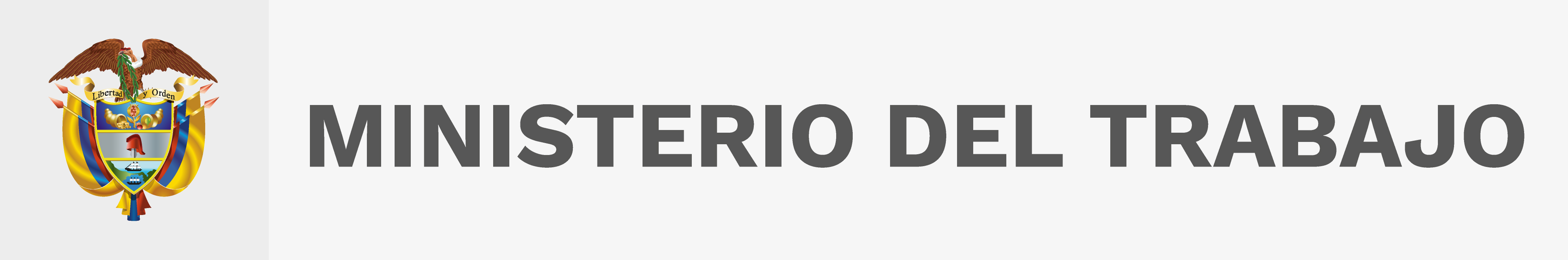 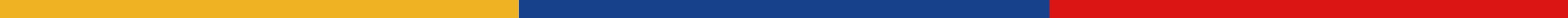 National Qualifications Framework
Due to its coverage, it contains all occupations, economic sectors and educational and training levels or subsystems.
Due to the scope of its content, it is a benchmark for the curricular design of the programs of the educational and training offer; does not venture into the organization, nor into the objectives and contents of the associated training
Inclusive
Not comprehensive
It is defined as the instrument that allows Qualifications to be structured and classified in a scheme of eight (8) levels ordered and expressed in terms of Knowledge, Skills and Attitudes, applicable in study, work or both contexts, according to the sequentiality and complexity of the learning that people achieve in the different Qualification Tracks.
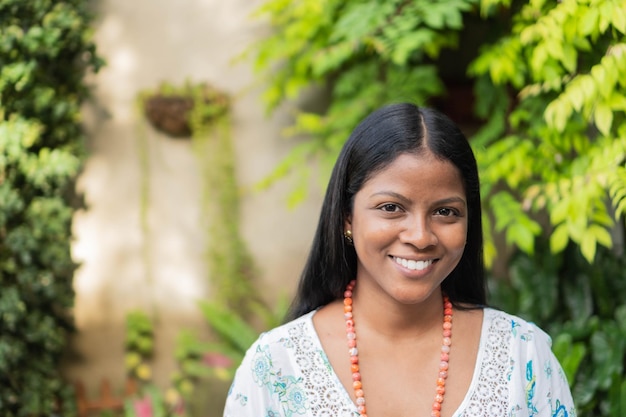 Because of its function is mainly for communication and facilitation
Flexible
Esquema de Movilidad Educativa y Formativa

Ministerio de Educación Nacional
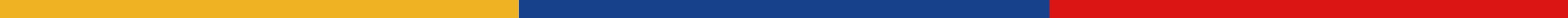 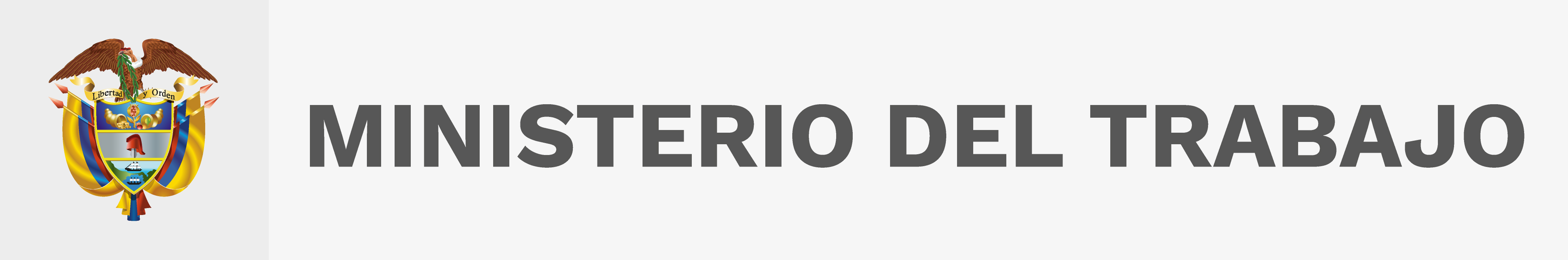 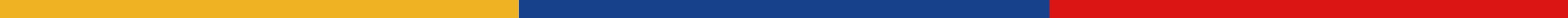 Objectives of the Colombian MNC
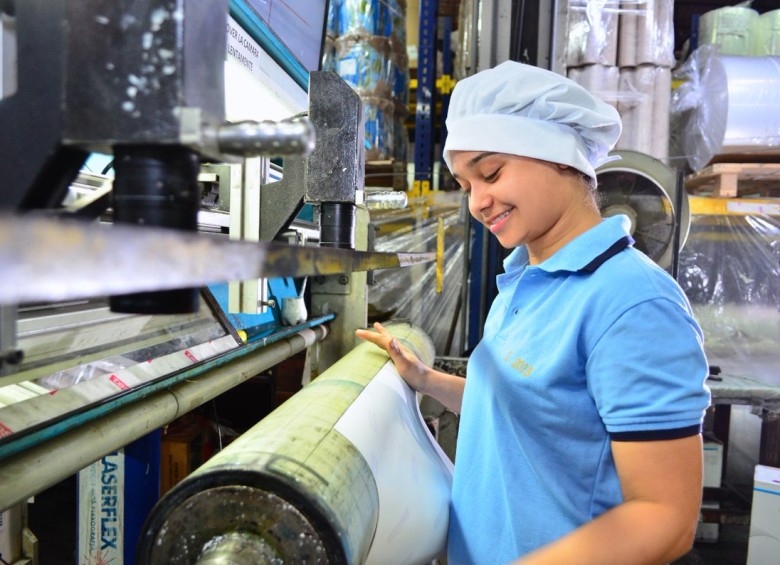 Subsistema de Evaluación y Certificación de Competencias
Decretos 946 y 947 de 2022. 
  
 Ministerio del Trabajo
Esquema de Movilidad Educativa y Formativa

Ministerio de Educación Nacional
Plataforma de Información del SNC

Ministerio del Trabajo
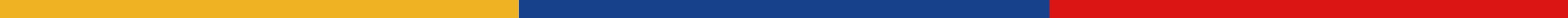 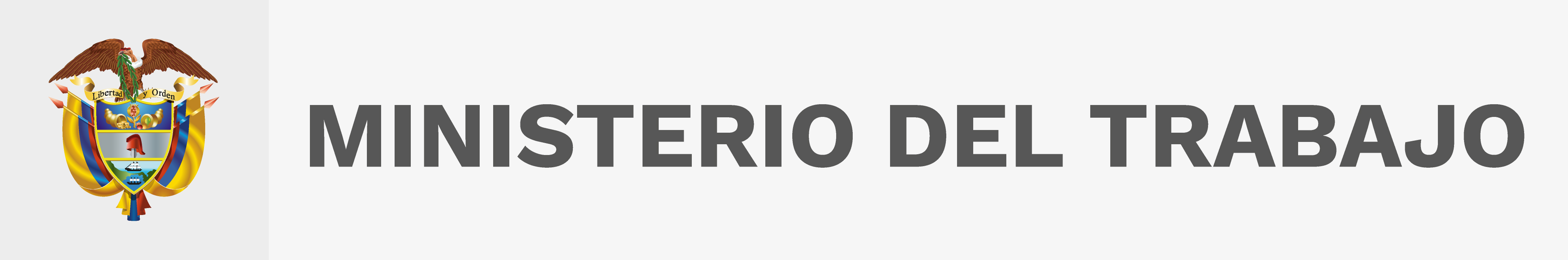 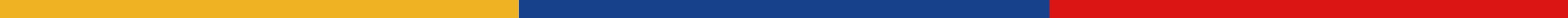 Preparation of Qualifications
03
Normalization of Competences
Qualifications entail:

Knowledge
Skills 
Attitudes expressed in Autonomy and Responsibility
02
04
Occupational profiles
Qualifications (Learning Outcomes)
01
05
Gaps study
Evaluation and certification
RELEVANCE from the CNS
Quality assurement
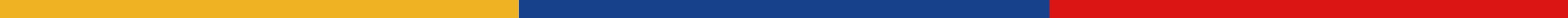 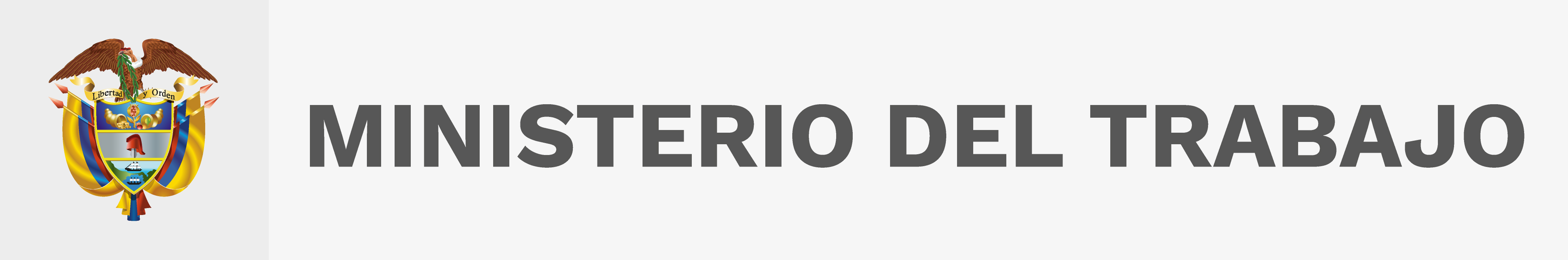 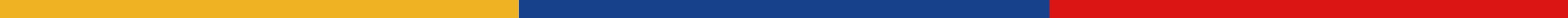 Qualifications Catalogs
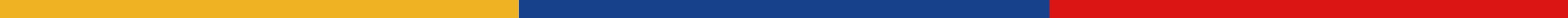 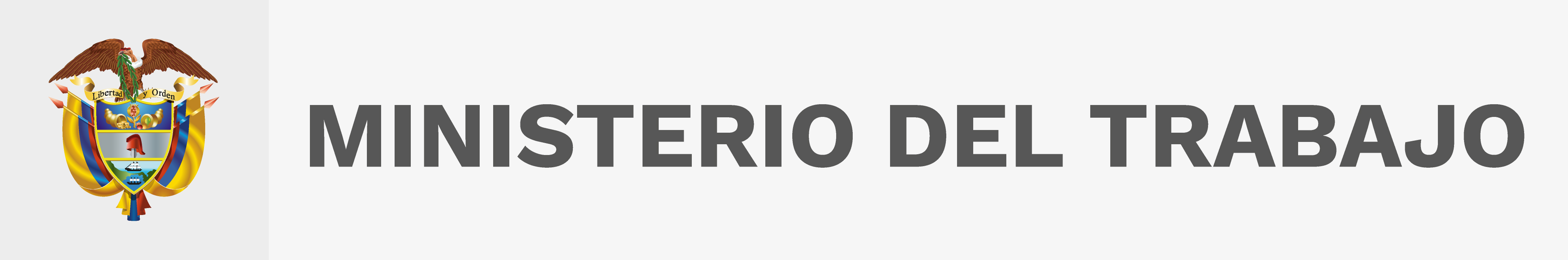 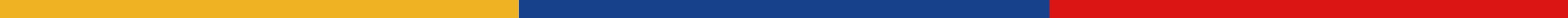 MNC descriptor matrix
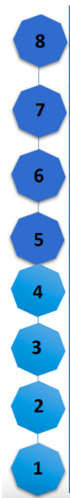 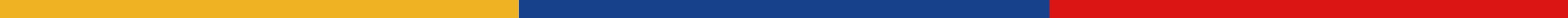 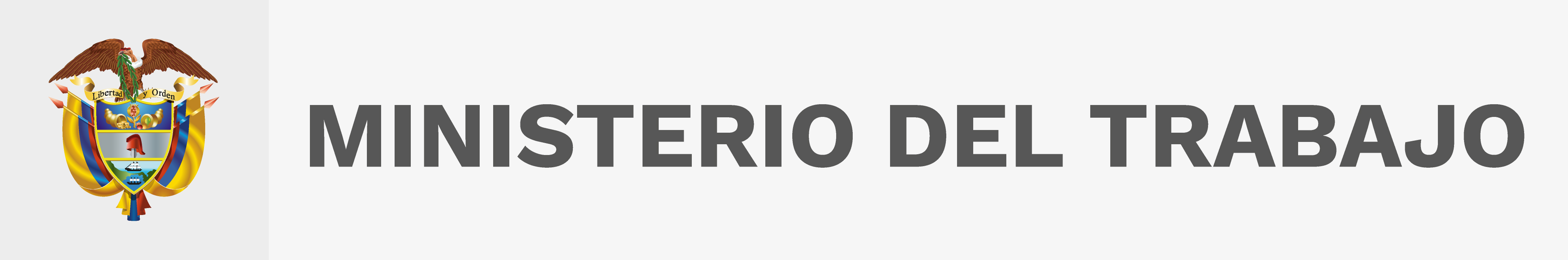 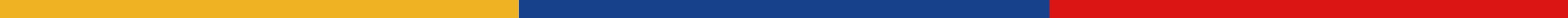 Institutionality and governance of the MNC
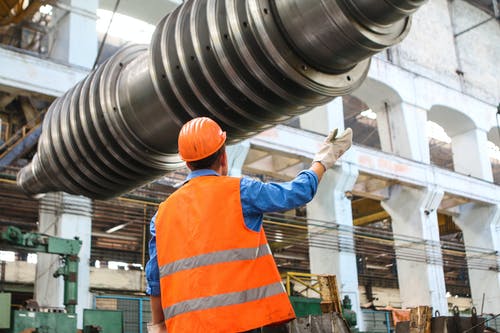 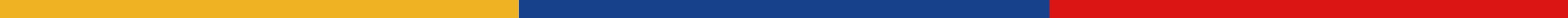 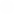 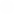 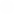 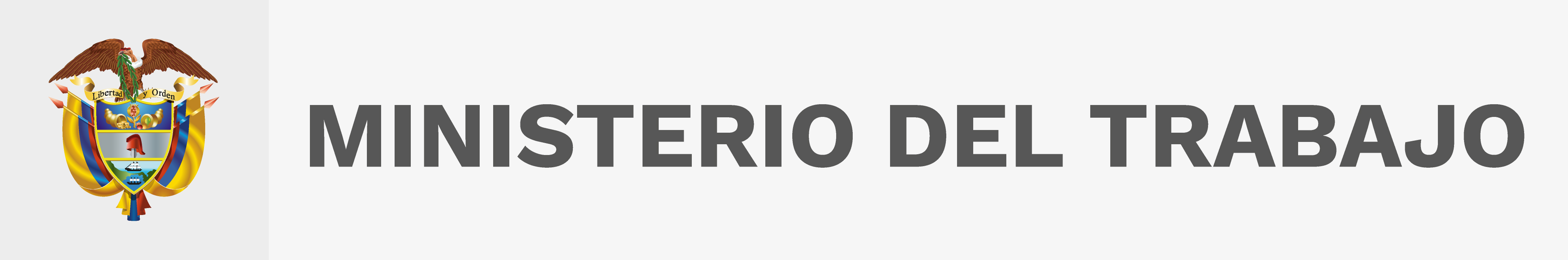 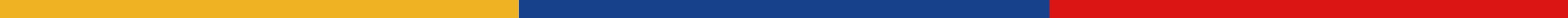 Challenges
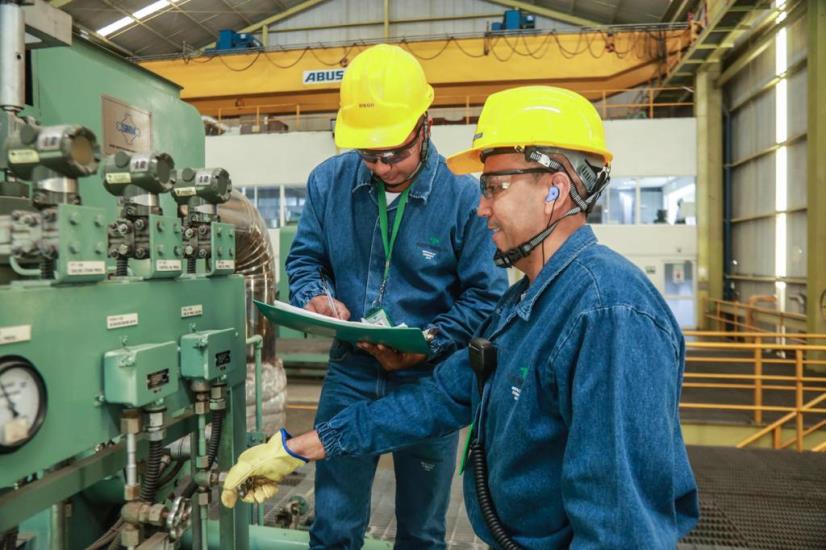 Existence of types of qualifications, one from the educational path, and another from training for work.

Usability of the qualifications by the supplying institutions and the actors in the productive sector.

The difference in the units of measurement of learning, between the educational and training pathways, for mobility between them.

It is a challenge to build comparable quality systems to be applied to the different qualification pathways.
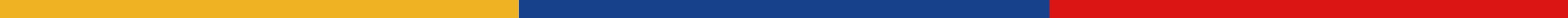 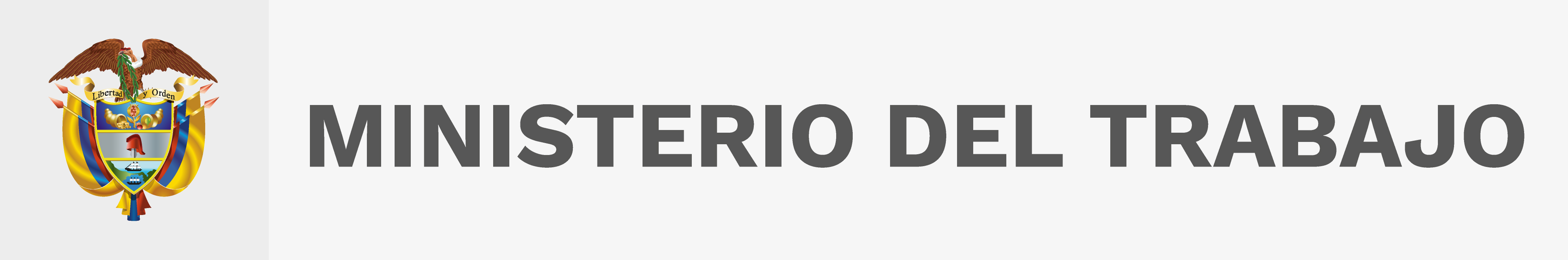 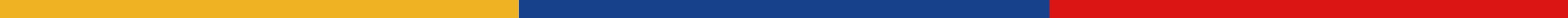 Lessons learned
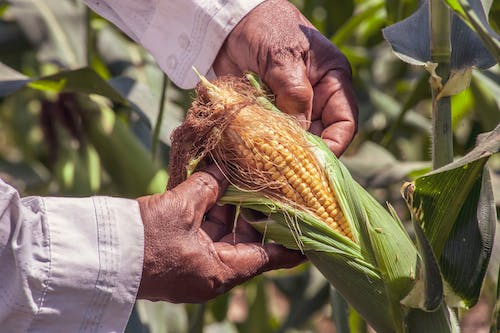 Qualifications are an effective dialogue between the social and productive demands of human talent and the education and training of people for their social and labor activities.

The relevance of the learning and the quality of the learning results organized in the Qualifications Framework are a commitment for the Government with a view to sustainable human and social development.

They are a recognition of the weight of education and training for work in the path of insertion, reinsertion or job retraining for all.
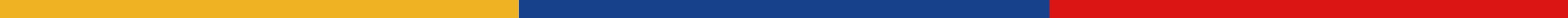 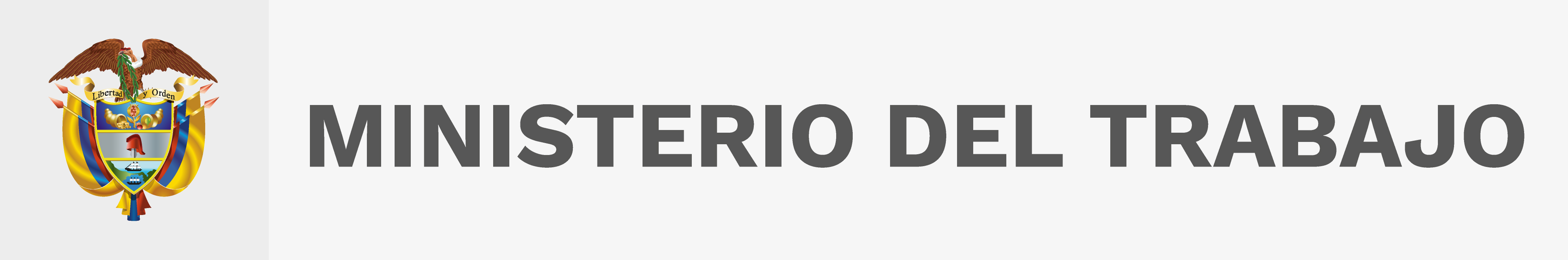 Thanks
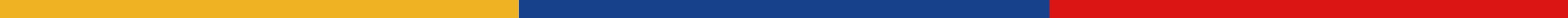